Job & Qohelet
Job--Outline
Prologue	(Satan?)		1:1-2:13
Job’s “Birthday Curse”	3:1-26
Dialogue with “Friends”	4:1-31:40
Elihu’s discourse		32:1-37:24
Yahweh’s 1st Speech	38:1-39:30
Job’s 1st Response		40:1-5
Yahweh’s 2nd Speech	40:6-41:34
Job’s 2nd Response	42:1-6
Epilogue	(Really?)		42:7-17
Just a thought!
The Book of Job (and Ecclesiastes) is a book about what Brueggemann might call the “life in disorientation.”
Job—Purpose
Theodicy
Is God Righteous or Vindictive?
Protest
Example of Faith
James 5:11
Job—Theology
A New Worldview
How has his worldview changed?
God cannot be placed in a box!
“The Necessity of a Christ”
We need a redeemer/arbiter
Some will suffer!
Ecclesiastes--Title
“The Words of Qohelet”= קֹהֶ֣לֶת  
“Ecclesiastes”—Greek from LXX (Ἐκκλησιαστοῦ)
Ecclesiastes--Structure
Prologue					1:1
Introduction				1:2-11
King’s Testimony			1:12-2:20
“Everything Under the Sun” 	3:1-6:12
Various Wisdom Sayings	7:1-12:7
Conclusion				12:8
Epilogue					12:9-14
Ecclesiastes--Theology
Qohelet the Cynic
Confounded by the contradictions of life
A faithful cynic
Carpe Diem
Ecclesiastes and Job
Both attack the prevailing wisdom theology
Both build a new, synthetic theology and worldview
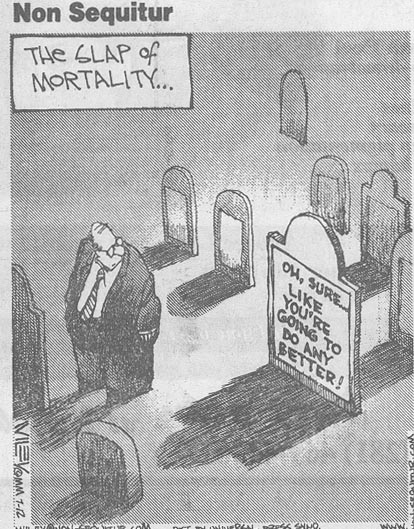 Qohelet?